TEOREMA DE PITAGORAS
OCTAVO BÁSICO
SEMANA 23 Y 24
MA08 OA 12 
Explicar, de manera concreta, pictórica y simbólica, la validez del teorema de Pitágoras y aplicar a la resolución de problemas geométricos y de la vida cotidiana, de manera manual y/o con software educativo.
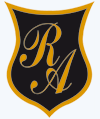 UN POCO DE HISTORIA…
Los matemáticos y filósofos de esos años tenían en secreto en sus enseñanzas pero Pitágoras transformó las matemáticas en una enseñanza liberal.
Pitágoras de Samos, fue un matemático y filósofo griego, nació en la isla de Samos, actual Grecia, en el año 572 A.C
Teorema de Pitágoras
En todo TRIÁNGULO RECTÁNGULO, el cuadrado de la hipotenusa (lado opuesto al ángulo recto) es igual a la suma de los cuadrados de los catetos (lados que componen el ángulo recto).
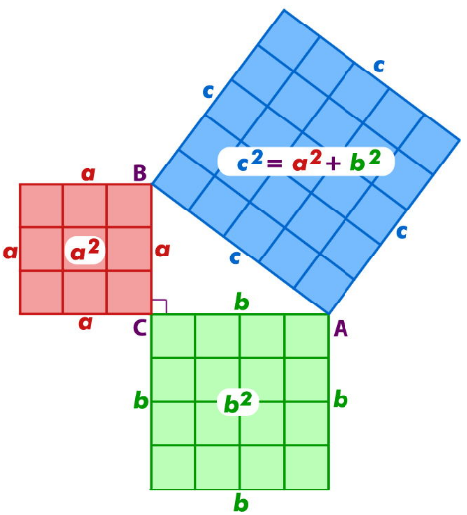 ¿QUÉ SUCEDE CON LAS ÁREAS DE UN TRIÁNGULO RECTÁNGULO?
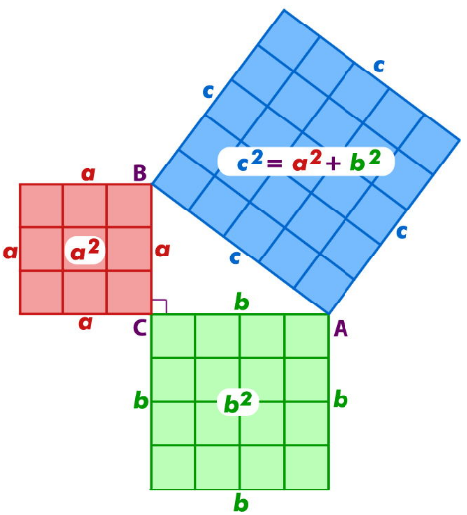 En TODO TRIÁNGULO RECTÁNGULO, el área del cuadrado construido sobre la hipotenusa es igual a la suma de las áreas de los cuadrados construidos sobre los catetos
MEMORIZA LA FORMULA DEL TEOREMA DE PITÁGORAS
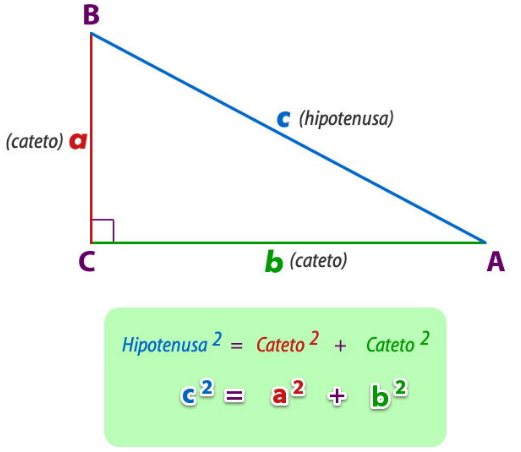 Son aquellos tríos de números enteros positivos 
(a, b y c) que cumplen con el teorema de Pitágoras.  Es decir, estos números cumplen que, 
a2 + b2 = c2
Otras tríos pitagóricos; (5,12,13), (8,15,17), (9,40,41)…
Los tríos pitagóricos son infinitas
Tríos PITAGÓRICOS
Si tenemos las medidas de un triángulo. ¿Cómo podemos conocer si corresponden a las medidas de un triángulo rectángulo?
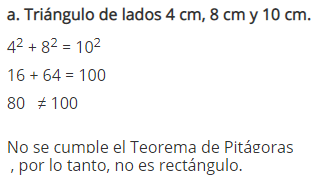 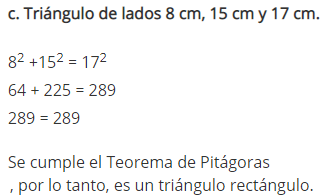 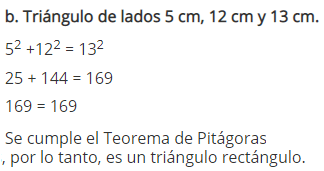 Para saber la respuesta podemos aplicar el Teorema de Pitágoras.
PARA RESOLVER UN PROBLEMA
1) DIBUJA LO QUE PLANTEA EL PROBLEMA CON SUS VALORES. 
2) ANOTA LA FORMULA.
3) REEMPLAZA LOS VALORES EN LA FORMULA.
4) CALCULA.
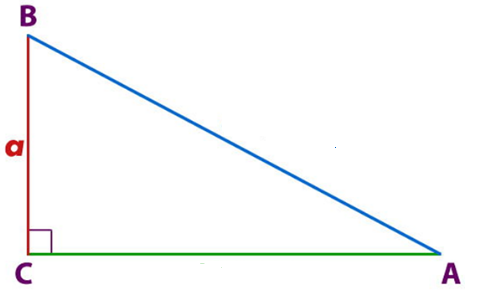 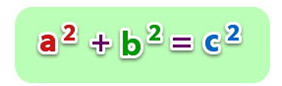 PRACTICA